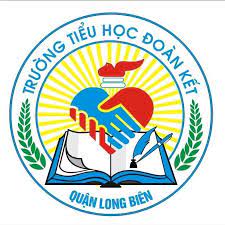 TRƯỜNG TIỂU HỌC ĐOÀN KẾT
TOÁN LỚP 3
Luyện tập
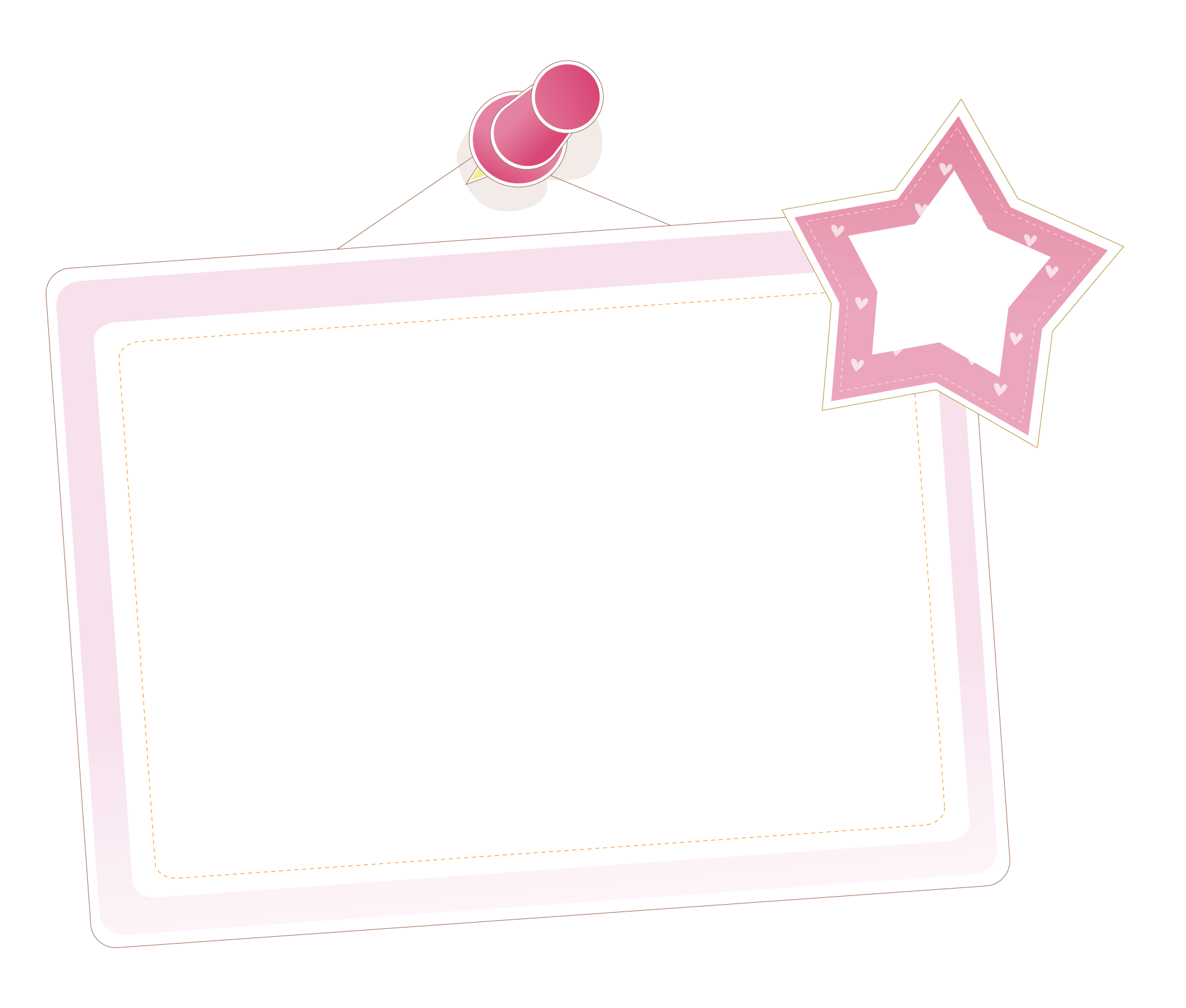 1
2
3
Mục tiêu tiết học
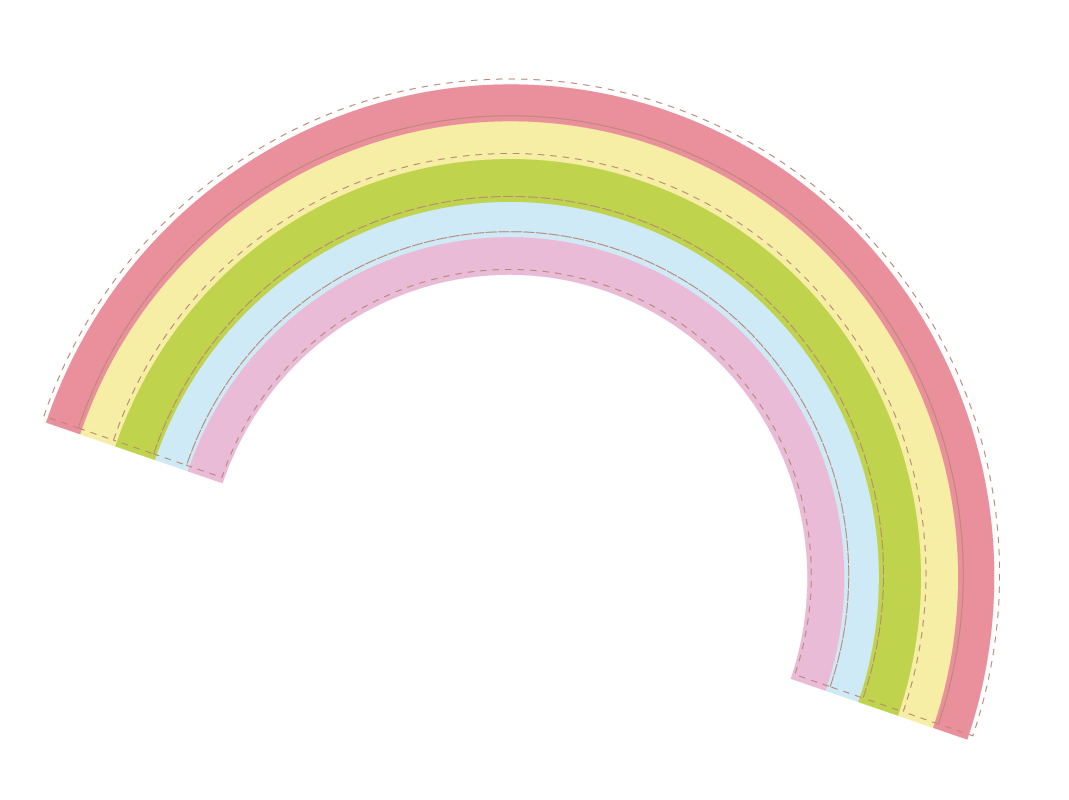 Biết cách tính giá trị của biểu thức liên quan đến phép nhân
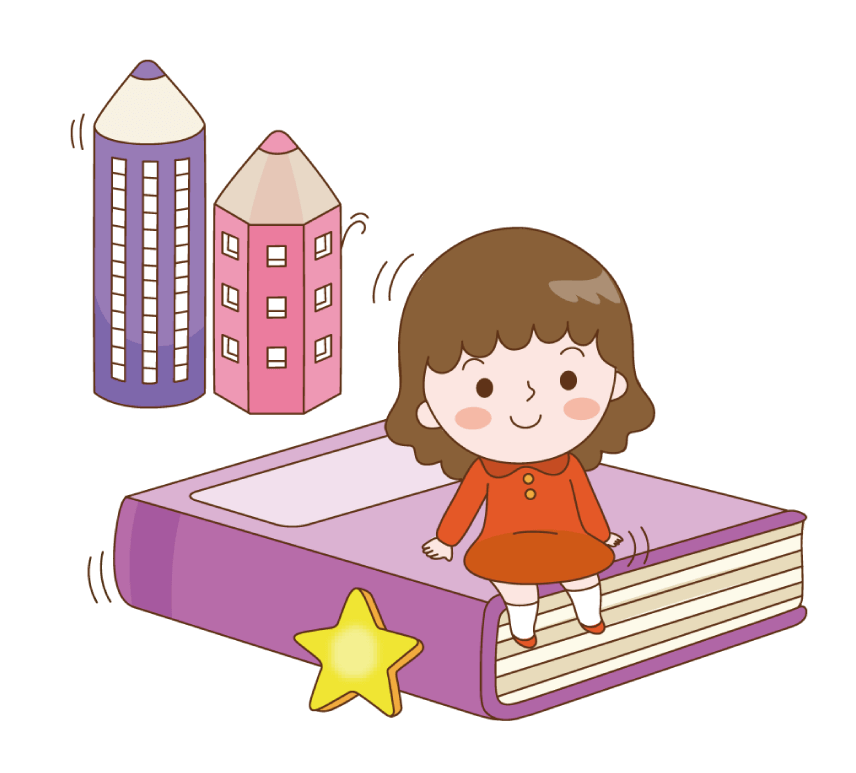 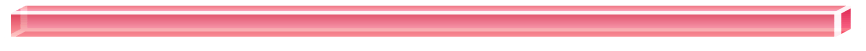 Nhận biết số phần bằng nhau của đơn vị
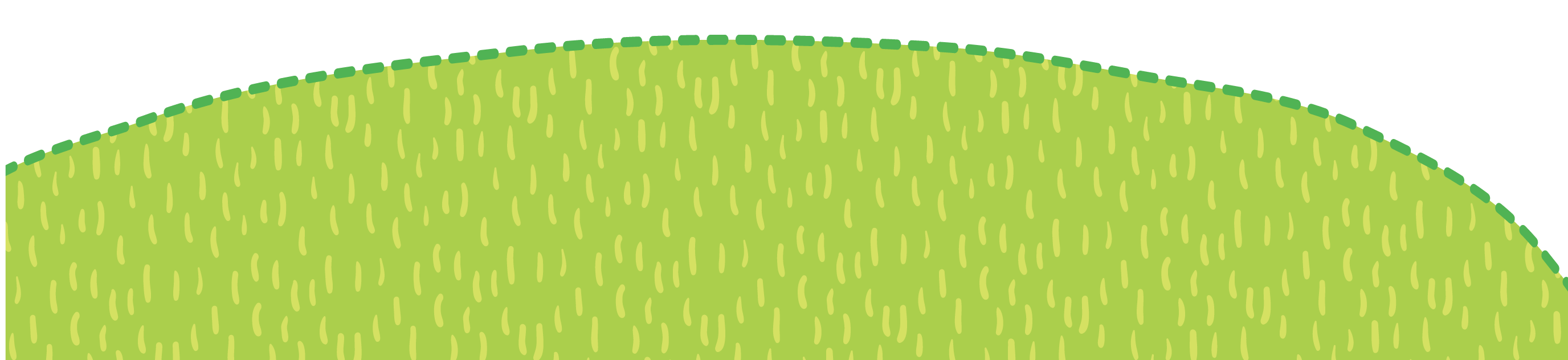 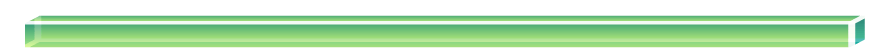 Giải toán có lời văn
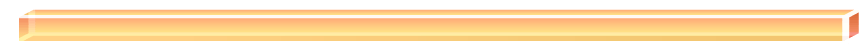 Bài 1: Tính
c) 20 x 3 : 2
a) 5 x 3 + 132
b) 32 : 4 + 106
= 60 : 2
= 30
= 15 + 132
= 147
= 8 + 106
= 204
B
A
A
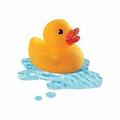 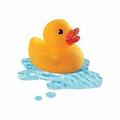 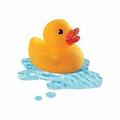 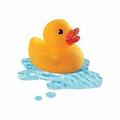 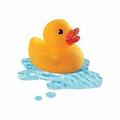 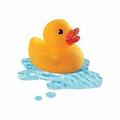 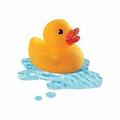 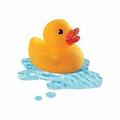 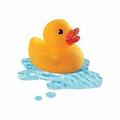 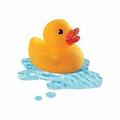 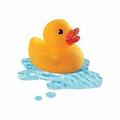 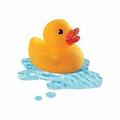 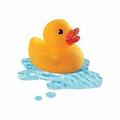 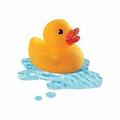 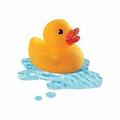 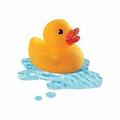 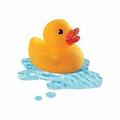 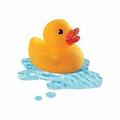 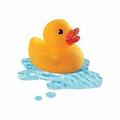 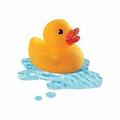 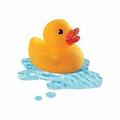 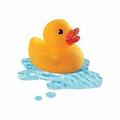 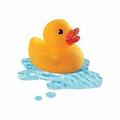 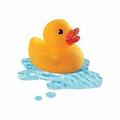 www.themegallery.com
Bài 3: Mỗi bàn có 2 học sinh. Hỏi 4 bàn như vậy có bao nhiêu học sinh?
Tóm tắt:
1 bàn: 2 học sinh
4 bàn: … học sinh?
Bài giải
Bốn bàn như vậy có số học sinh là:
        2 x 4 = 8 (học sinh)
            Đáp số: 8 học sinh
Bài 4: Xếp 4 hình tam giác thành hình cái mũ (xem hình vẽ)
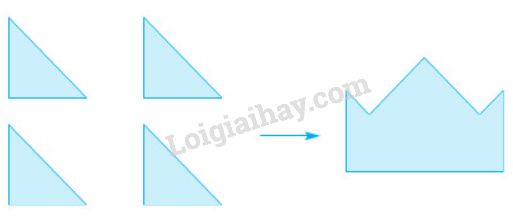 Chúc các con có những giờ học vui vẻ và hiệu quả
THANK YOU FOR WATCHING